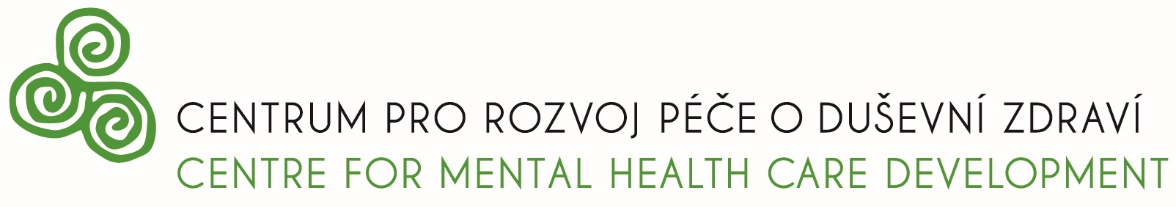 Self management
Self management
Self Management๏         pojem Self Management ๏         složky Self Managementu ๏         úskalí Self Managementu ๏         Self Management v praxi osob s vlastní zkušeností
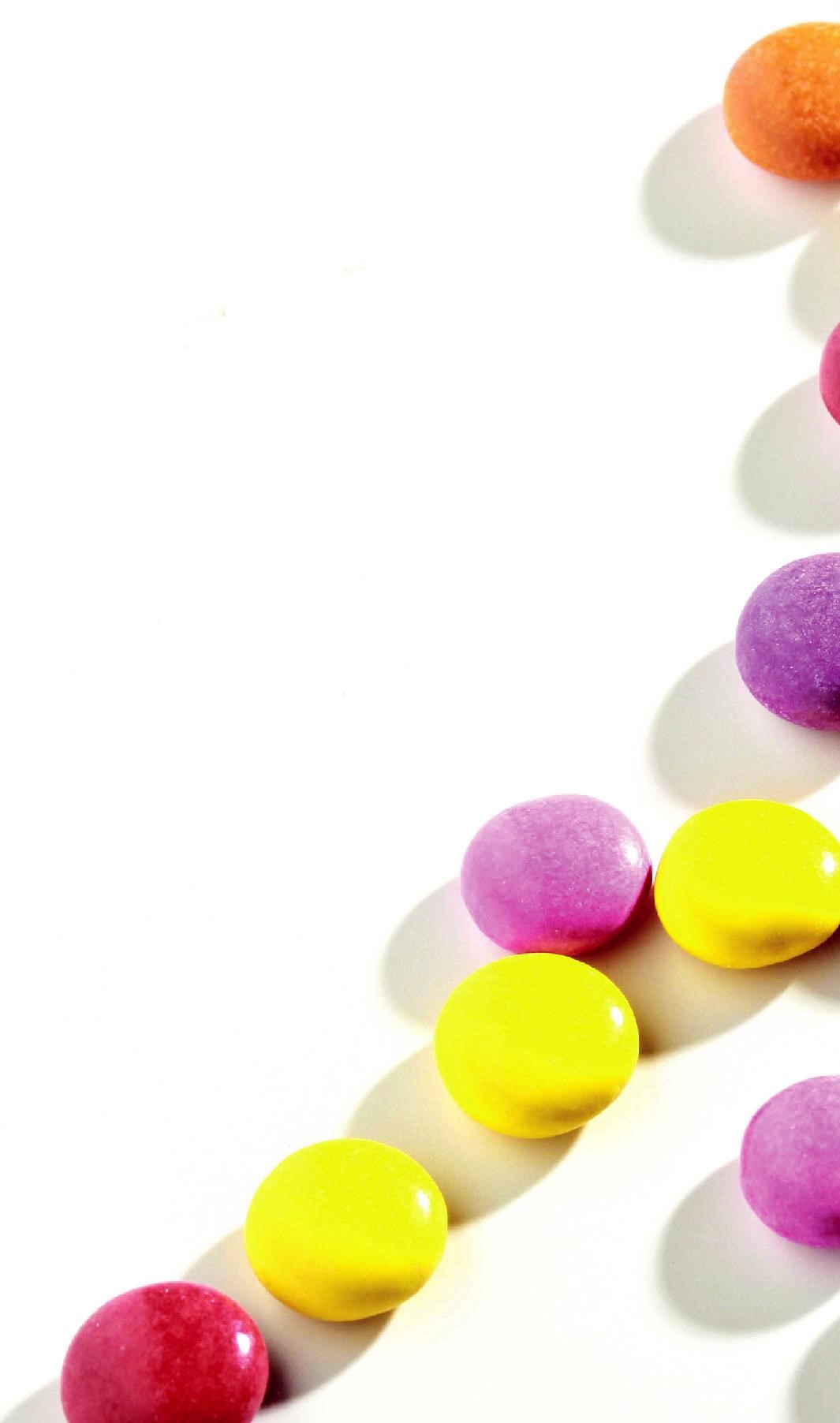 Self Management
polovina 20. století Burrhus Frederic Skinner 
 
průkopník experimentální psychologie a behaviorismu 
 
autor díla "Analýza chování" 
 
navrhoval techniky jak změnit chování
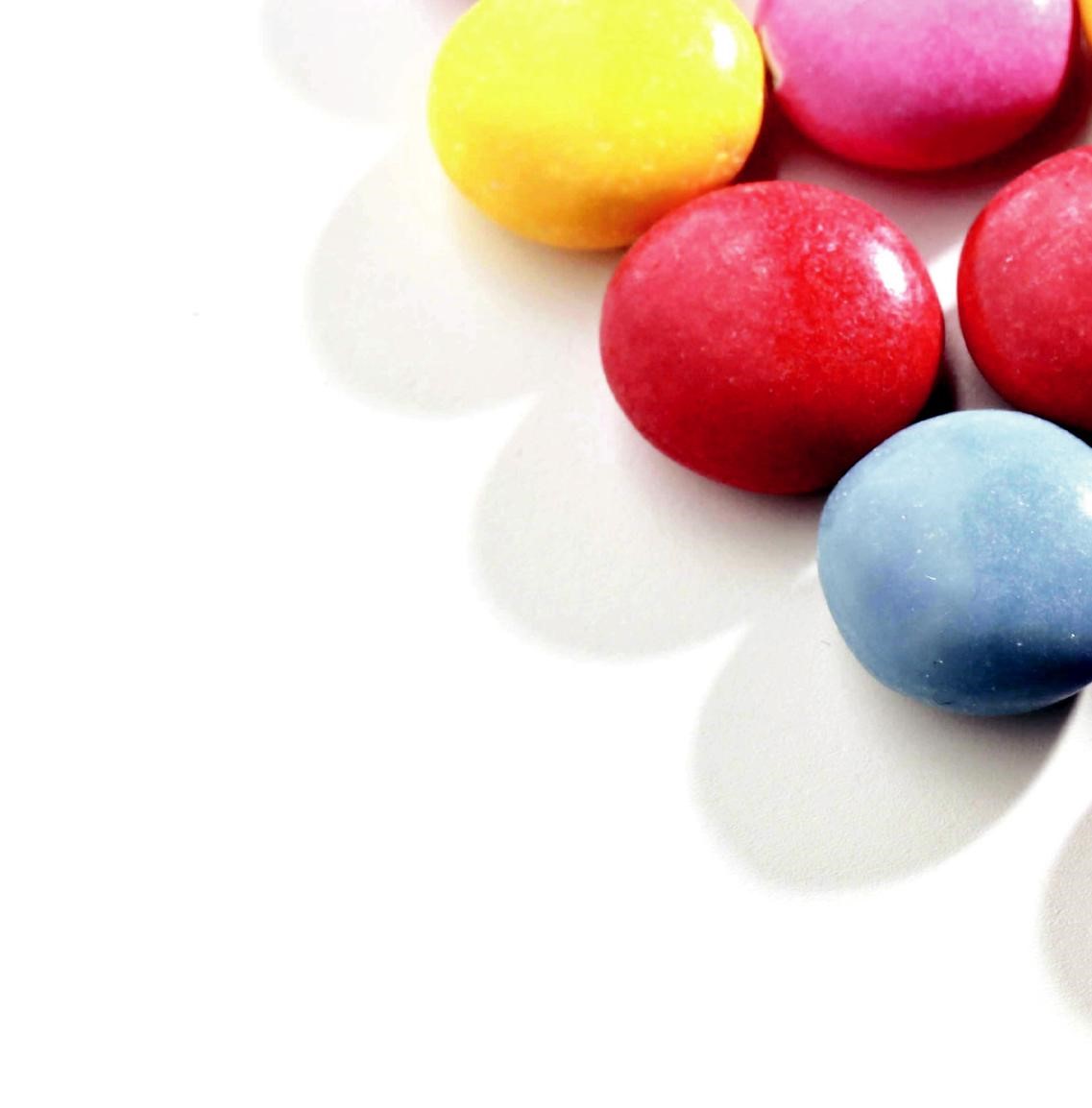 Self Management
Ph.D. Michael C. Clayton 
 
jen jedinec sám může monitorovat své chování 
 
tím lze chování ovlivňovat 
 
důležité je měřit dosahování cílů
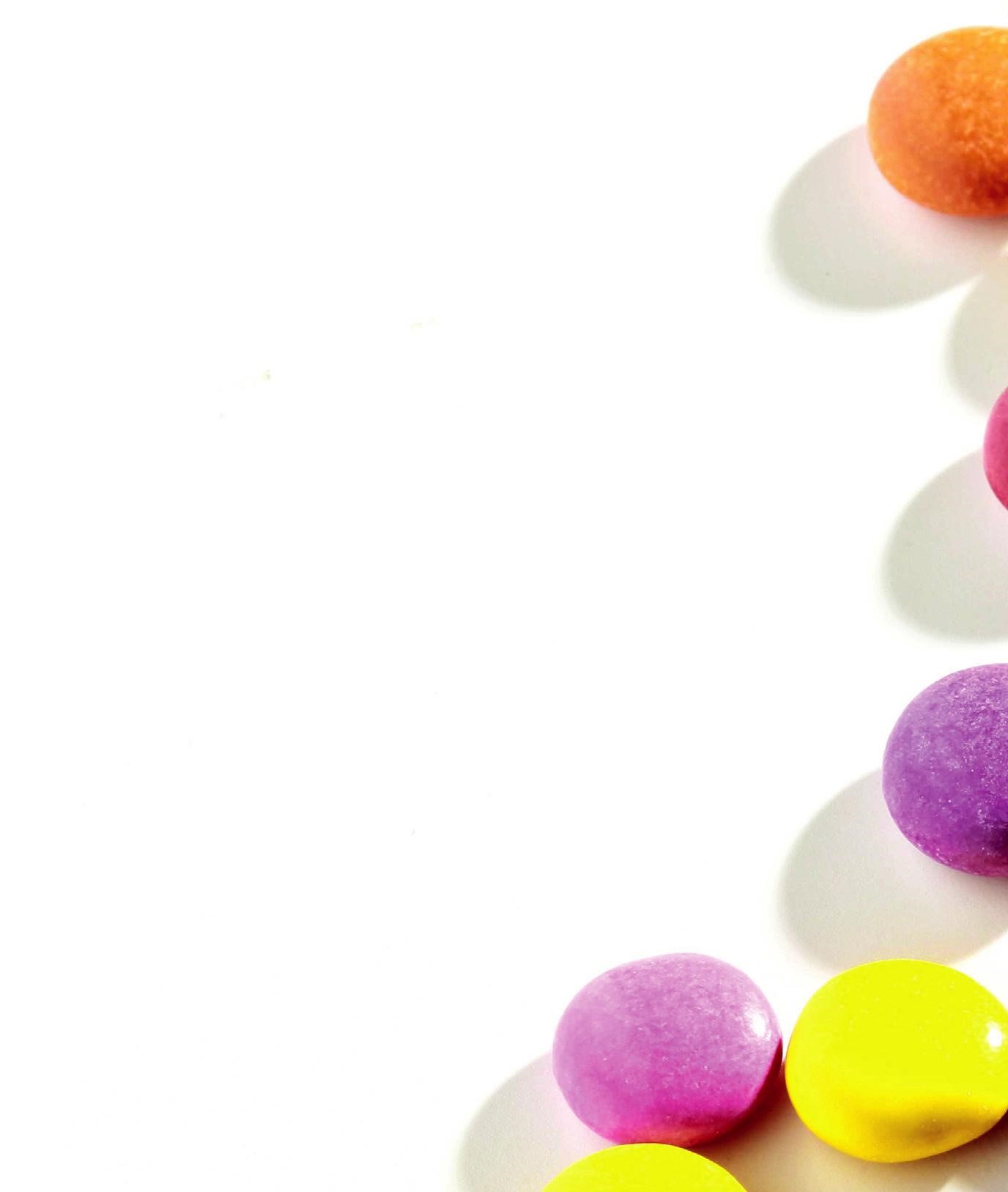 Self Management
Stephen Covey, lektor leadershipu 
 
autorita na poli self managmentu 
 
autor miliónů prodaných knih 
 
bestseller "7 návyků skutečně efektivních lidí" 
 
kontroverzní osobnost - misionář mormonské církve
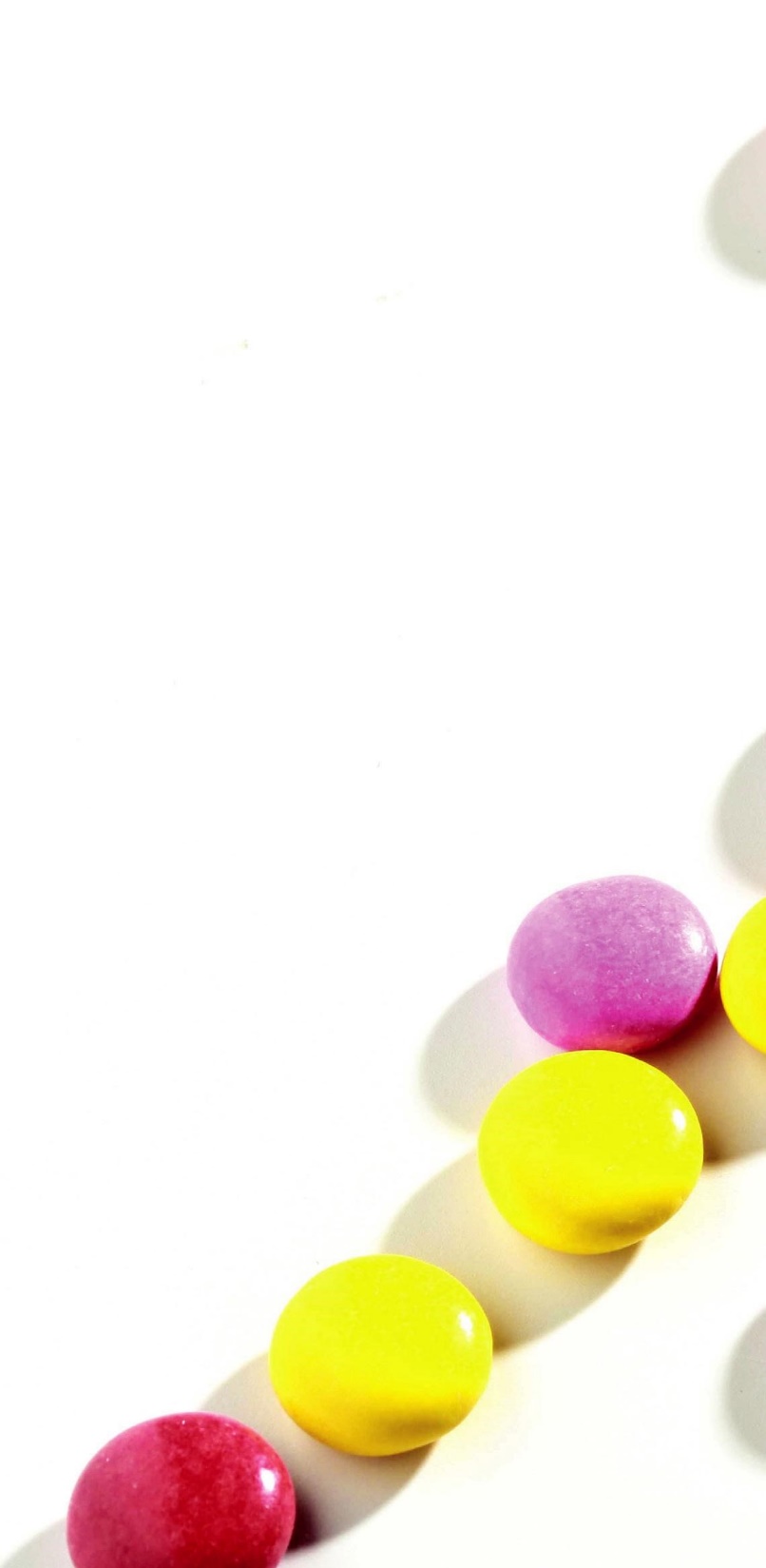 Self Management a lidé s duševním onemocněním
pojem Self Management vzbuzuje u některých uživatelů péče nevoli 

behaviorismus a podobné školy podceňují intenzitu emocí duševně nemocných 

dodržovat užitečné zásady není jednoduché 
 
duševně nemocní často těžko dodržují i běžný denní režim
Self Management a lidé s duševním onemocněním
Vrcholem Self Managementu lidí s duševním onemocněním může být:

ráno vůbec vstát 

dojet do zaměstnání 

večer se dopravit domů 

přežít, že se každý den budím ve 3 ráno
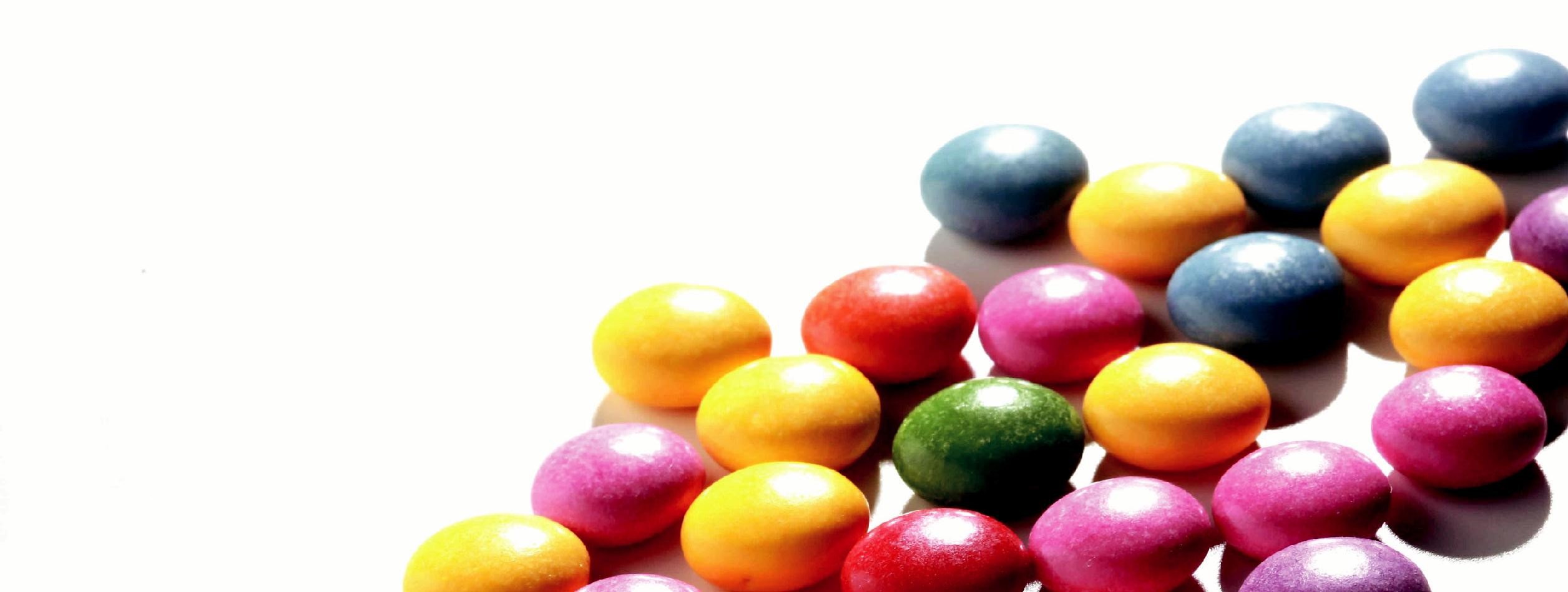 Self Management a lidé v akutní fázi duševního onemocnění
dodržování základních denních návyků 

dodržování léčebného režimu 

udržování víry 

velká potřeba pomoci zvenčí
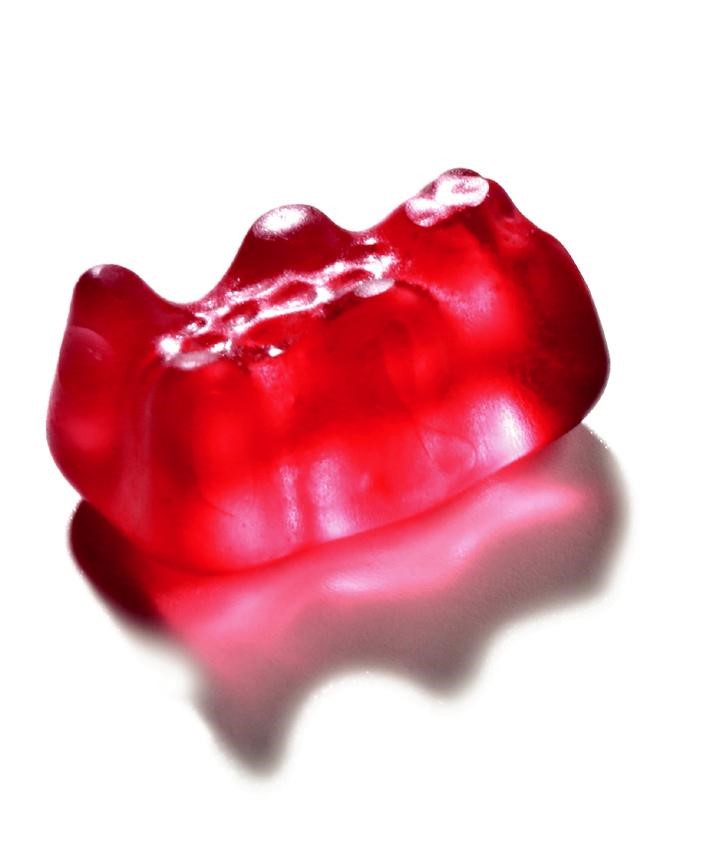 Self Management a lidé v následné fázi duševního onemocnění
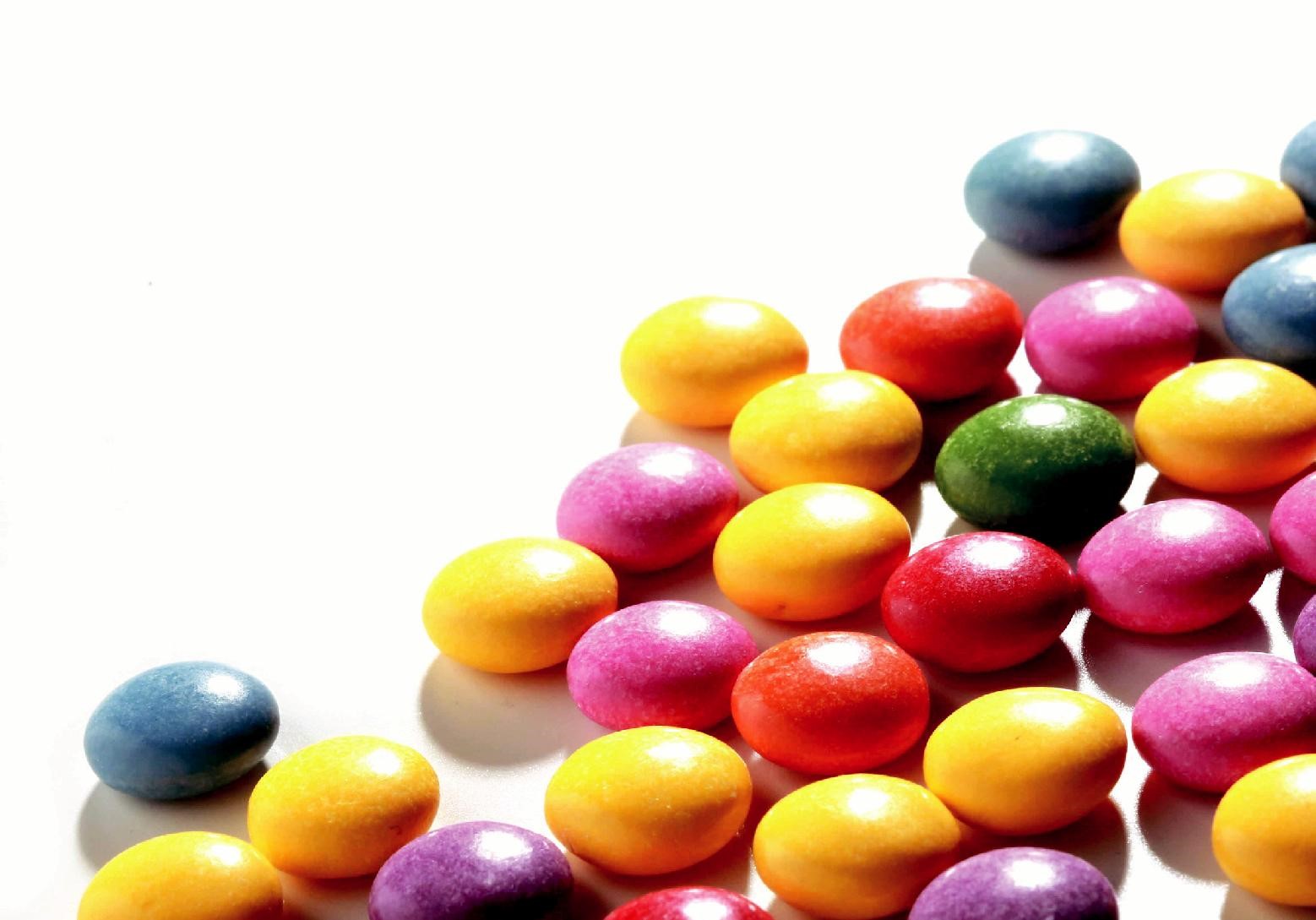 docházení na terapii 

poznávání sebe sama 

posilování sebedůvěry 

pomoc profesionálů – udržet režim
Self Management a lidé ve fázi recovery
hlubší uzdravování 

další sebepoznávání 

nalézání radosti 

profesionál stačí nablízku
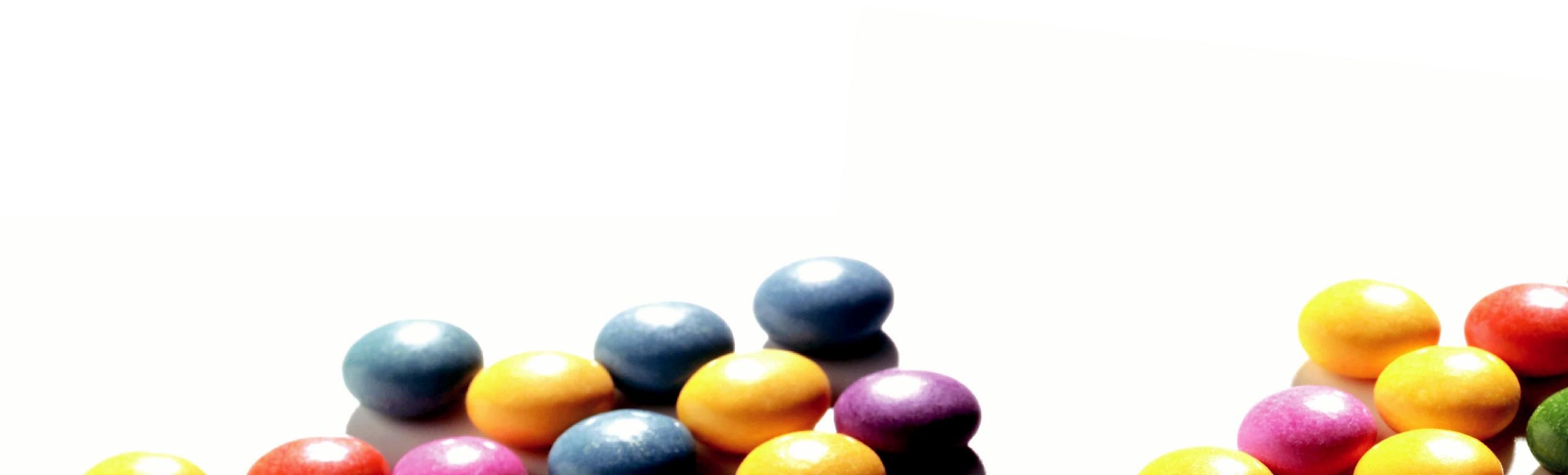 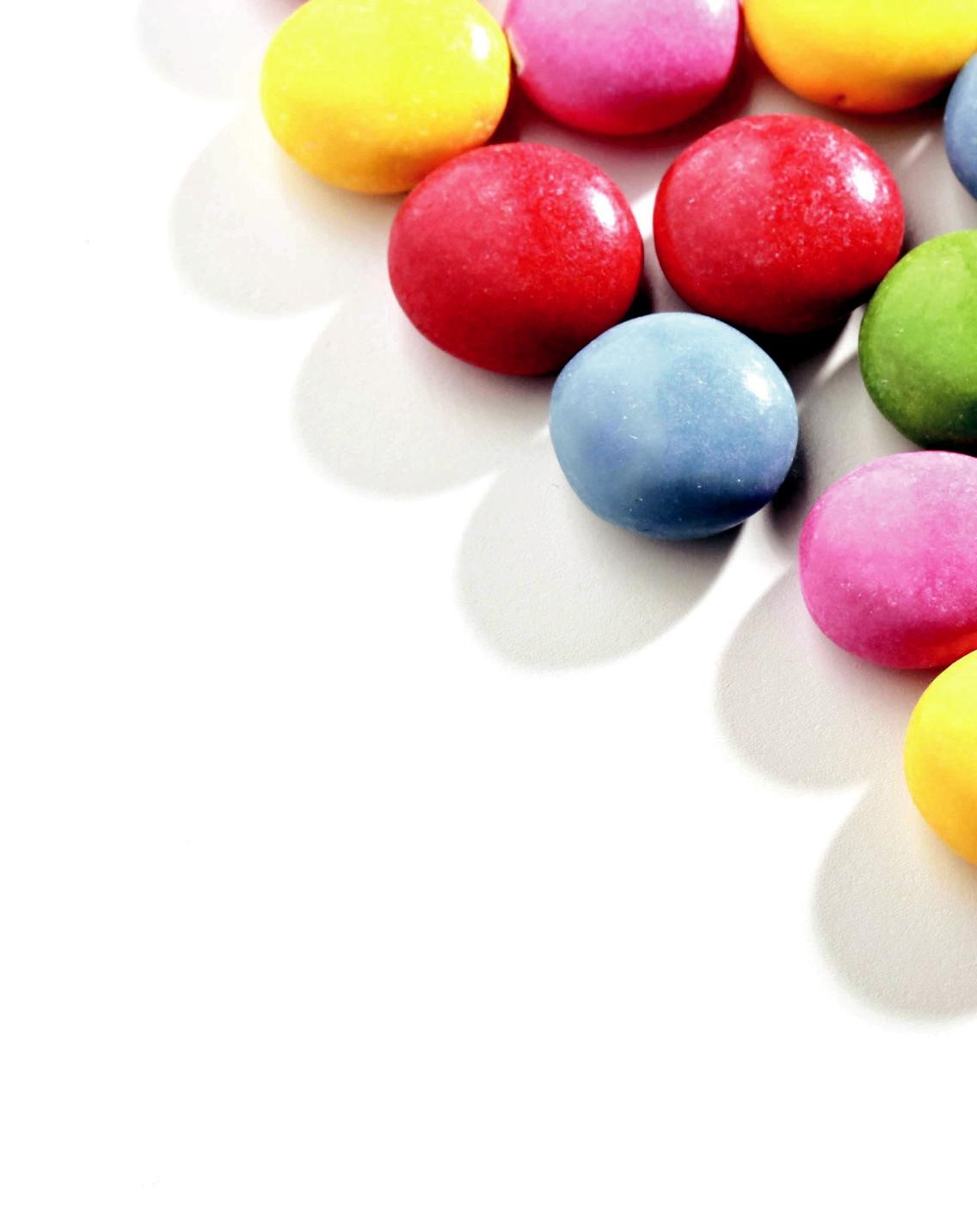 Self Management definice
Self Management je soubor vlastních, vnitřních metod, dovedností 
a strategií, které:
 
usilují o dosahování osobních cílů, především o recovery 

mají za cíl osobní rozvoj, navzdory duševní nemoci 

směřují k relativně šťastnému životu i s duševní nemocí 

víra v možnost zotavení je nejdůležitější živinou pro SM
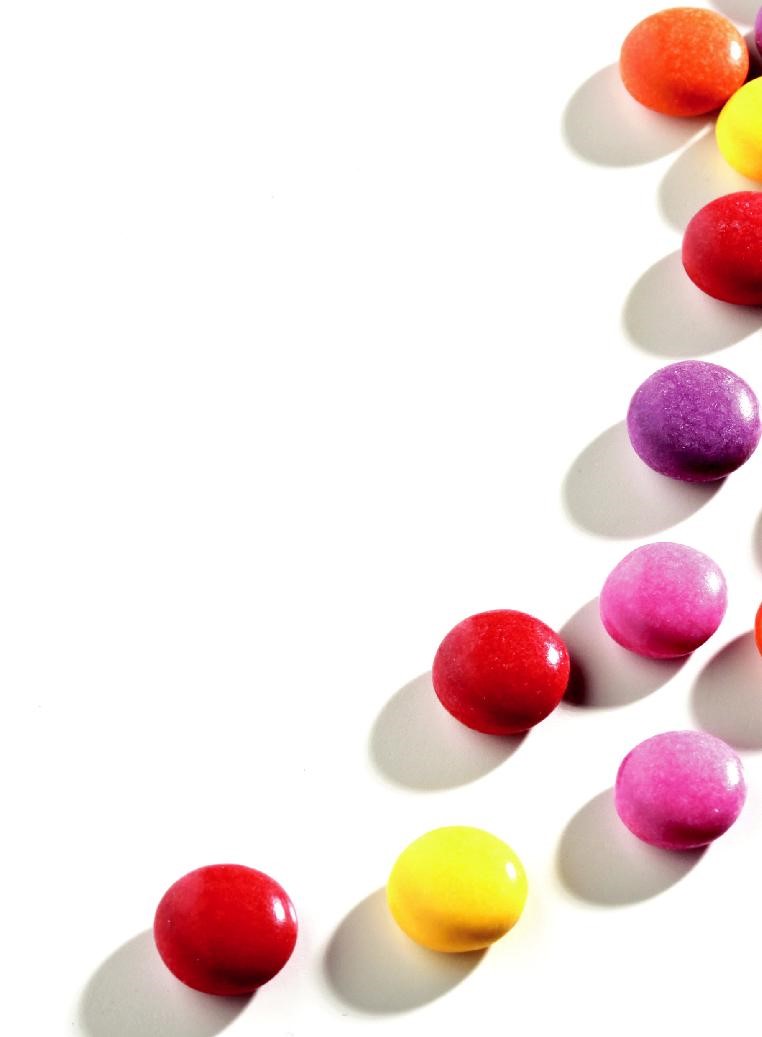 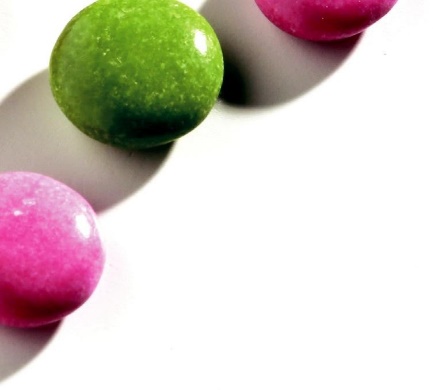 Self Management dovednosti
dovednost sebereflexe, sebepoznávání 

dovednost zvládat zátěž, vydržet tíhu 

dovednost mít víru, optimismus
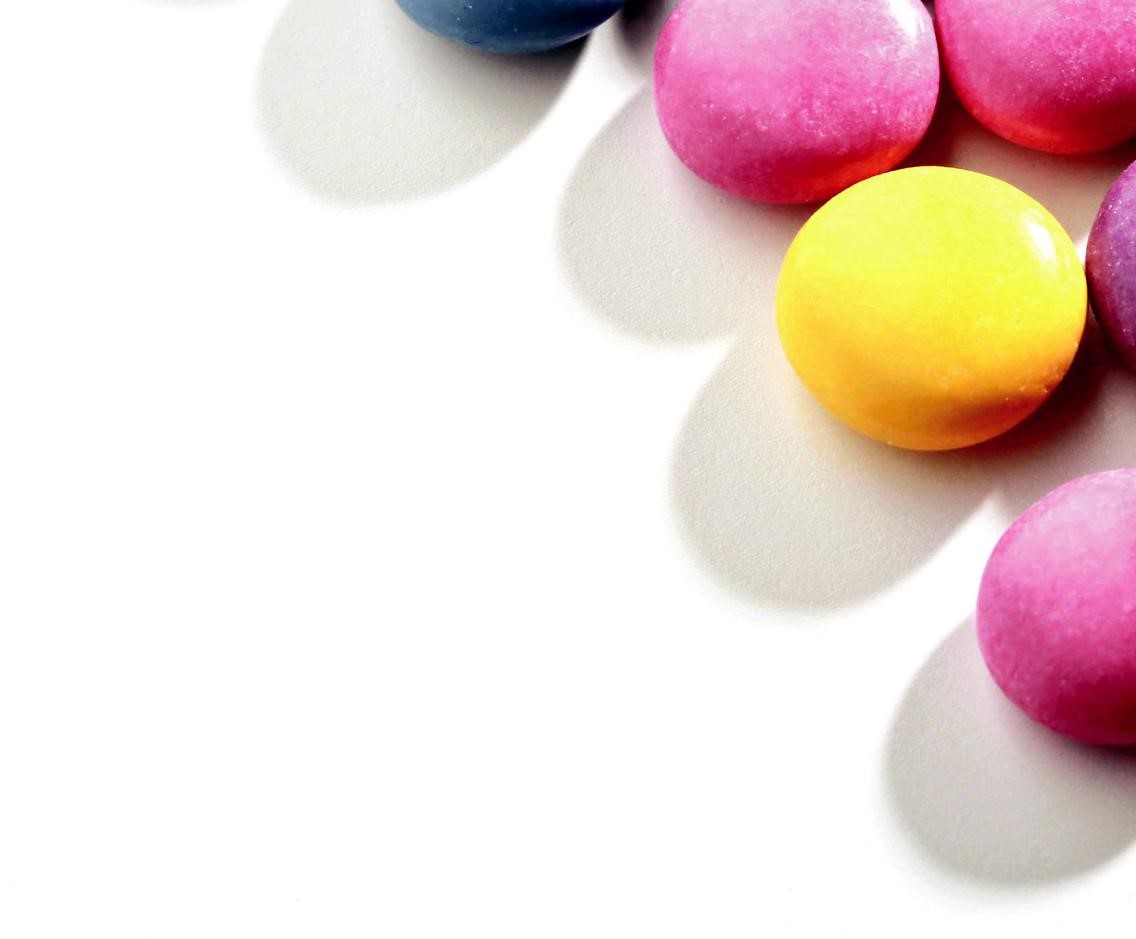 Self Management metody
psychohygiena a zdravý životní styl 
kontrola míry stresu a ovlivňování jeho intenzity 
techniky k zmírnění úzkosti, relaxace, meditace, dechová cvičení, imaginace 
nácviky- komunikace, asertivity, plánování cílů 
zájmová činnost – hudba, sport, cestování, vlastní tvorba 
říct si o pomoc ve svém okolí, když se věci zhoršují 
vyhledání odborné pomoci – když to vše nezvládám sám
Self Management úloha pomáhajících pracovníků
naslouchat, analyzovat, provádět metaforickou práci 
jít příkladem svým vlastním self managmentem 
orientovat se na to zdravé, silné v člověku 
zachovávat partnerský přístup 
hledat spolu s klientem jeho nejbližší cíle 


https://www.youtube.com/watch?v=XveHZAdG-nE
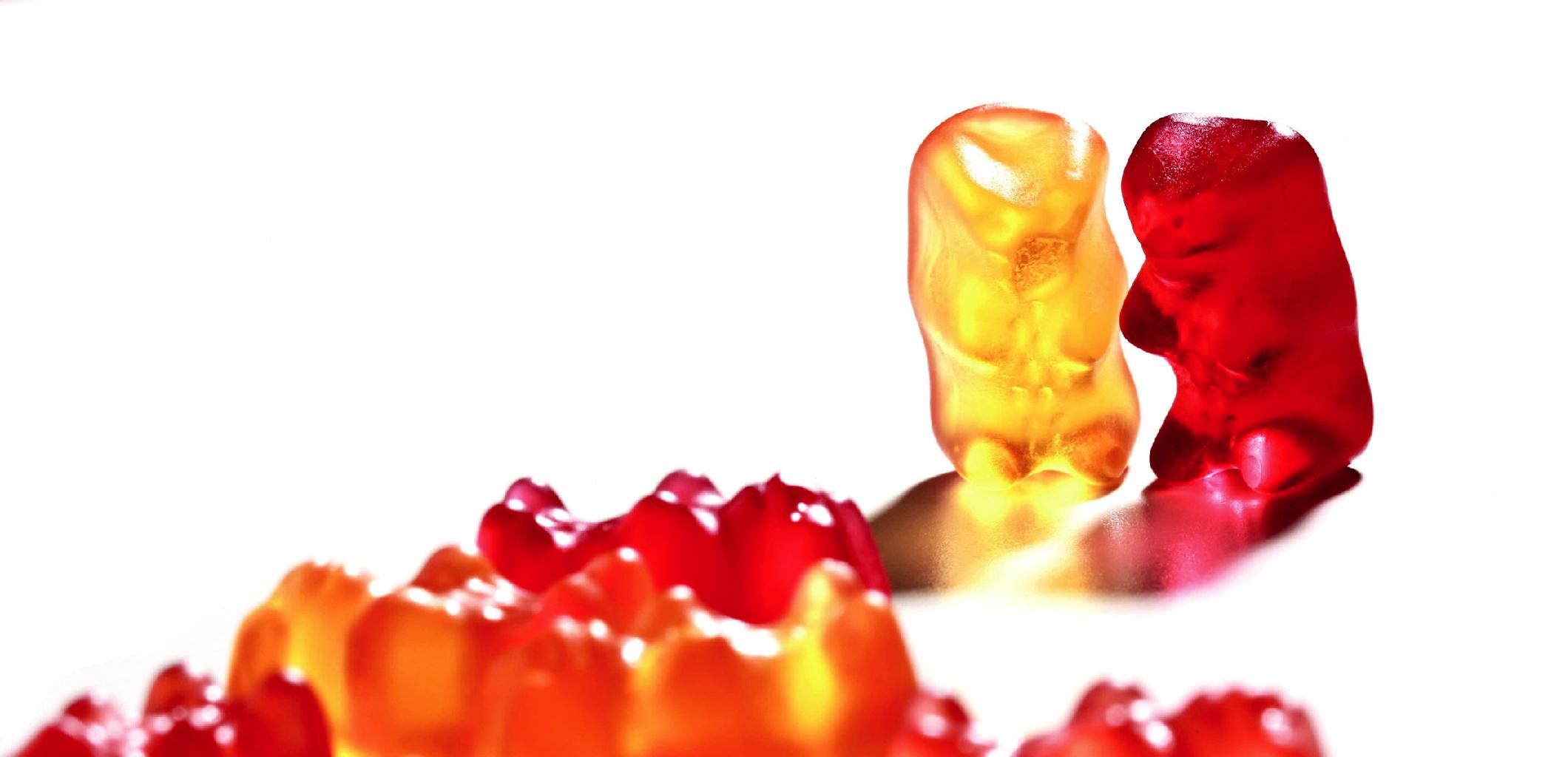 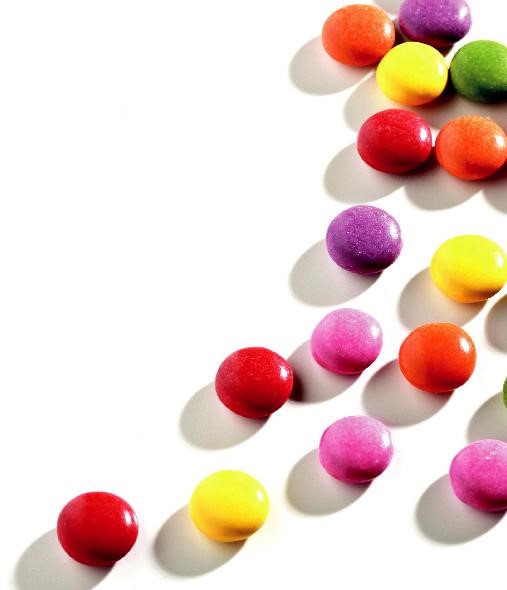 Self Management úskalí
zaměření na výkon – přehlížení pocitů 

potlačování pocitů přispívá k psychickým problémům 

dočasné zlepšení, ale pak zhoršení
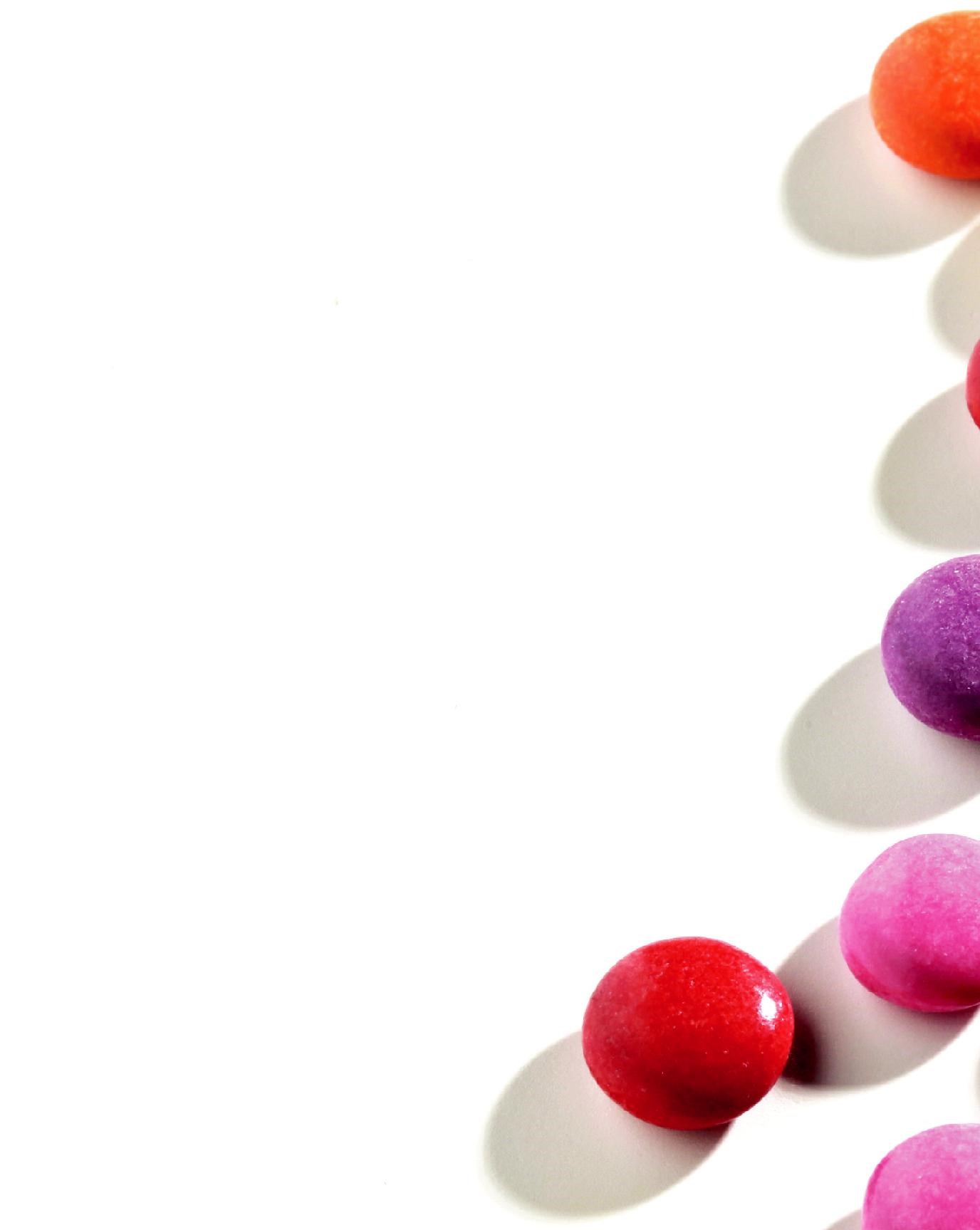 Self Management shrnutí
sebeorganizace, plánování, utváření svého světa uvnitř i navenek 
 
umět zacházet se svou nemocí tak, aby se minimalizovalo riziko dekompenzace a přesto žít kvalitní život 
 
mít rád sebe sama jako svého bližního, dosahovat úspěchů a vychutnávat je 

semínko optimismu, které i v dobách deprese tiše čeká a zase se vzchopí             a vystrčí malý výhonek 
 
vůle, víra, síla, vytrvalost, která mě nutí po každém pádu znovu vstát